FORMATION SOURCING DÉMARCHE ET OUTILS DE SUIVI
0 / 22
ATTENTES
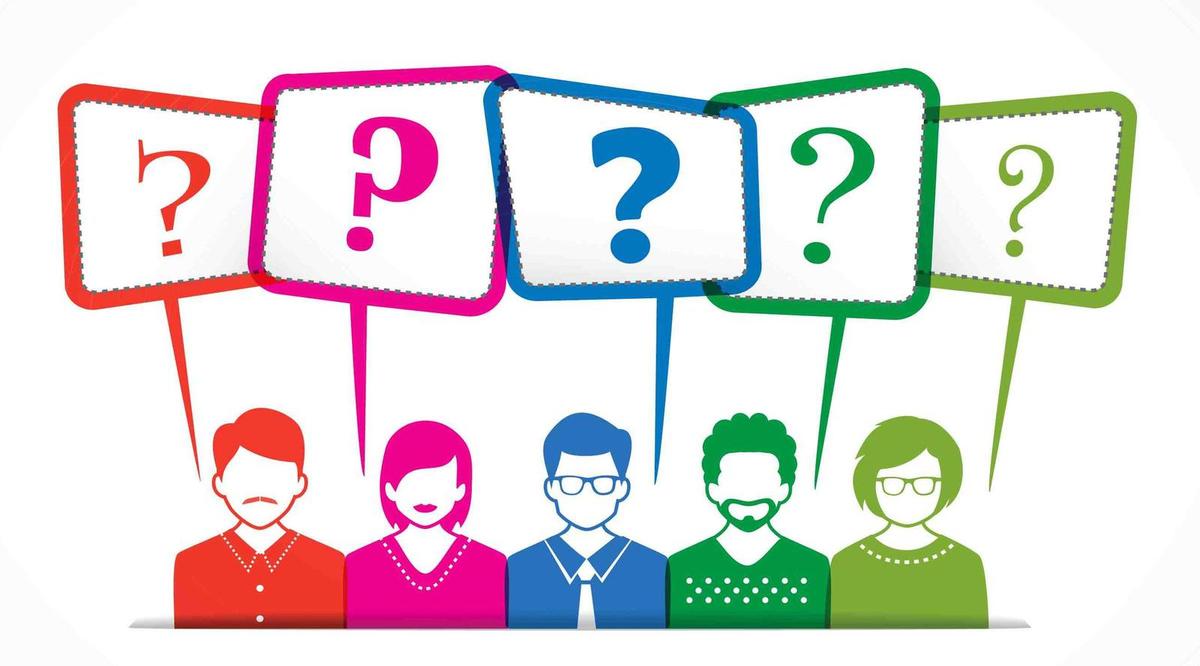 1 / 22
OBJECTIFS
Définir le rôle du Sourcing pour le Career Center
Comprendre le processus de recrutement en entreprise
Savoir comment traiter une demande de profil
Développer sa base de donnée des profils
Connaitre et identifier les opérations de recrutement réussies
Réussir son suivi du Sourcing
2 / 22
RÔLE DU SOURCING
Promouvoir une image de marque du Career Center
Assurer une relation Win-Win avec l’entreprise
Mettre en avant des profils jeunes préparés à l’emploi par le Career Center
Se positionner en tant que partenaire assurant des profils qui se distinguent par leur savoir-être.
3 / 22
LES DIFFÉRENTS TYPES DES DEMANDES DE RECRUTEMENT
Le recrutement de masse
Le recrutement simple
Le recrutement pour alimenter la base de données des entreprises
Le recrutement spécifique (hors périmètre)
4 / 22
CARACTÉRISTIQUES DES DEMANDES
Identifier les différentes caractéristiques des demandes de recrutement
5 / 22
SOURCING
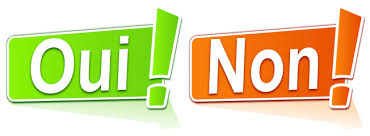 6 / 22
SOURCING
La disponibilité du profil dans la base de données interne du Career Center 
La disponibilité des profils auprès des établissements de l’institution hôte
La possibilité de traitement dans le délai demandé par l’entreprise 
La réactivité de mes canaux de recherche (délai de réponse de mes sources)
L’engagement de l’entreprise vis-à-vis du Career Center (feedback & activités)
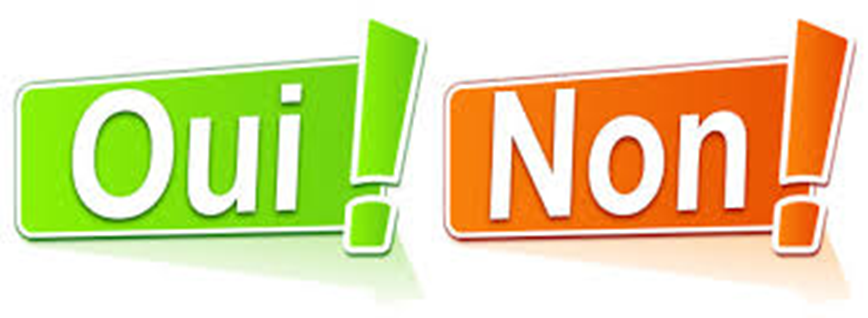 7 / 22
“Que l’on me donne six heures pour couper un arbre, j’en passerai quatre à préparer ma hache”
– Abraham Lincoln
8 / 22
PROCESSUS DE SOURCING – LES 10 ÉTAPES CLÉS
Comprendre le besoin de l’entreprise
Rédaction de l’annonce
Identifier les canaux de sourcing (Internes/Externes)
Diffusion de l’annonce :
Sélection des candidats :
Réunion d’information des candidats présélectionnés
Sélection des candidats à la suite des outputs de la réunion
Préparation des candidats (CV, entretien, pitch, etc.)
Sélection définitive des candidats prêts pour l’emploi
Envoi des CV à l’entreprise
9 / 22
COMPRENDRE LE BESOIN
Vous avez reçu le mail suivant de l’entreprise Horizon  :
« Notre entreprise est à la recherche de 5 boiseurs. Merci de nous envoyer des CV dans les meilleurs délais »
Cordialement,
Mourad Benalla - DRH
Décortiquons ce mail. Quelles sont les informations à obtenir  ?
10 / 22
COMPRENDRE LE BESOIN
11 / 22
COMPRENDRE LE BESOIN
MADP est un studio de production et d'exécution graphique (offshoring) travaillant pour des agences de communication en Europe.
Nous recherchons un infographiste, débutant accepté, pour notre agence située à Rabat.
Missions : Mise en page des éléments graphiques dans le respect des chartes graphiques existantes à partir de briefs rédigé en français.
Bonne compréhension du français.
Connaissance After effect serait souhaité.
Formation Bac+2 ou Bac+3, maitrise des logiciels Indesign, photoshop, illustrator.
Dynamique, organisé, rigoureux, sérieux, motivé.
Employé de banque débutant
Description de l'entreprise
Grande banque de la place recrute 60 chargés de compte bac+2 bac+3 gestion, commerce, finance et comptabilité sur la région Settat - Grand Casablanca maximum 25 -26 ans
Description de Poste
Date de début : 25/06/2018 - Type de contrat : CI - Lieu de travail : CASABLANCA-ANFA
Salaire mensuel : 3200 DHS
Description du profil :
Profil bac+2 bac+3, licence gestion, DUT, DTS et BTS - 25, 26 ans maximum
Formation : Technicien spécialisé, Gestion des entreprises – Permis : B
Langues : Arabe : Courant - Francais : Courant - Anglais : Notions
12 / 22
CRITÈRES D’UNE BONNE ANNONCE
Informer
Donner envie – Soyez original
Aider le candidat à se projeter dans le poste
Faciliter l’acte de candidature
Donnez un titre à votre annonce
Privilégiez un format d’annonce assez court
Utilisez des phrases courtes et simples
Adressez-vous directement au candidat en utilisant le « vous »
Évitez les répétitions
Travaillez votre mise en page
Non-discrimination
13 / 22
DISPONIBILITE
REACTIVITE
LES CANAUX DE SOURCING
EVALUATION
AMELIORATION
AUDIENCE
14 / 22
LES CANAUX DE SOURCING
INTERNES :
La base de données des jeunes du Career Center
Le réseau des Alumni
Le réseau des professeurs/enseignants de l’institution hôte
Les directions pédagogiques des établissements
EXTERNES :
Les réseaux sociaux
Les Job Board gratuits
Les autres partenaires : Associations – Clubs
15 / 22
DIFFUSION DE L’ANNONCE
CHOIX DU CANAL DE SOURCING??
16 / 22
EVALUATION DES CANDIDATURES
Les différentes démarches d’évaluation des candidatures :
Sélection sur CV : Si Oui (E2) – Si Non (Email de regret et invitation aux ateliers)
Entretiens téléphoniques : Si Oui (E3) – Si Non (Email de regret et invitation aux ateliers)
Séance d’information
17 / 22
[Speaker Notes: 5 comment tire t-on les informations de ce point ? Les sourcés vont toujours se vendre mieux qu’ils ne sont, j’ai du mal a visualiser…]
SEANCE D’INFORMATION & SELECTION
Informations sur l’entreprise / Informations sur le poste
Informations sur le contrat, salaire et conditions
Informations sur le profil demandé
Vérification de la motivation et intérêt pour l’offre
Explication des prochaines étapes aux interessés
18 / 22
PREPARATION & SELECTION DEFINITIVE 
DES CANDIDATS
19 / 22
ENVOI DES CV’S
EMAIL - TELEPHONE
20 / 22
SUIVI DES CANDIDATURES
Différentes démarches pour le suivi des candidatures :
Fiche de suivi (feedback entreprise )
Entretiens téléphoniques avec le recruteur
Appel des candidats
…
21 / 22
Et voilà, c’est terminé! Merci pour votre attention et à bientôt!
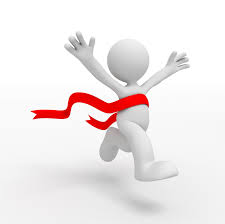 22 / 22